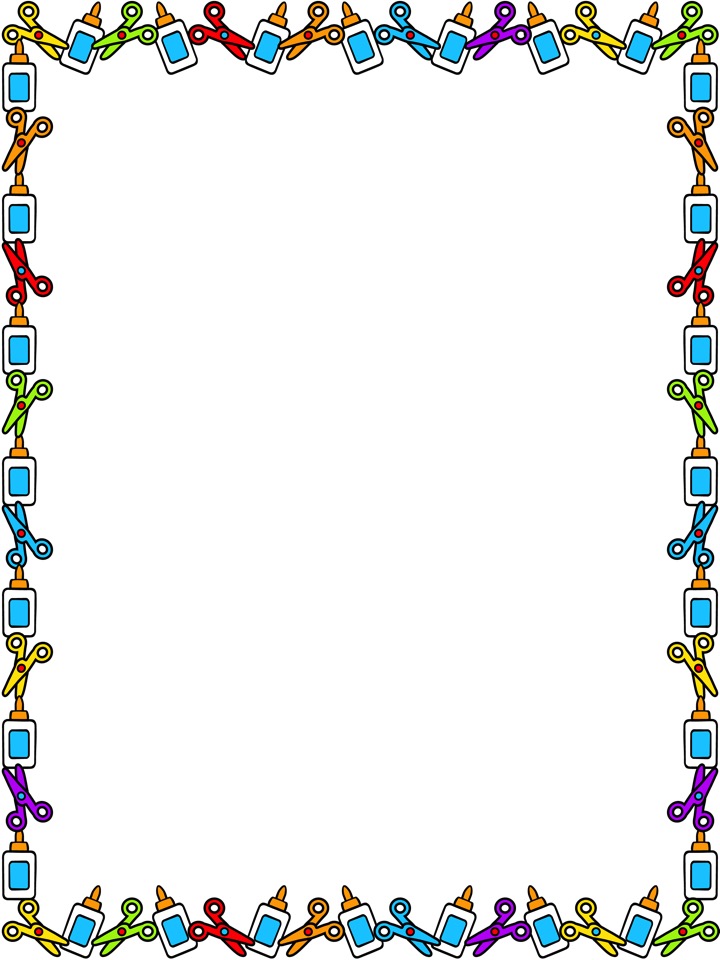 Kindergarten Supply List
2022-2023 
(updated 6 – 3 – 22)

Two seasonal changes of clothing (including 3 pairs of socks and 3 pair of undergarments.  Label each item with your child’s name.) Place them in the “just in case” bag provided at our Meet and Greet.
One book sack (no wheels)  Write your child’s name on the book sack.
One Kindergarten rest mat.  (You may send a beach towel or blanket to use as a cover and a small pillow.)
2 boxes of 8-count Crayola brand crayons (primary colors only)
     NOTE:  Regular size only…..no jumbo crayons
1  pack of classic Crayola fine tip washable markers.  (no broad line)
1  pair of Fiskars blunt-end scissors(only if your child is a leftie)
     I have scissors for the rest of the students.)
24 Elmer’s glue sticks
2 reams of white Xerox paper
2 rolls of paper towels.  Please leave them in the plastic wrap.
1  pack of baby wipes  (girls only)
1  pack of Clorox wipes  (boys only)
1  box of sandwich-sized Ziploc bags (girls only)  These can be generic.
1  box of gallon-sized plastic bags (boys only)  These can be generic.
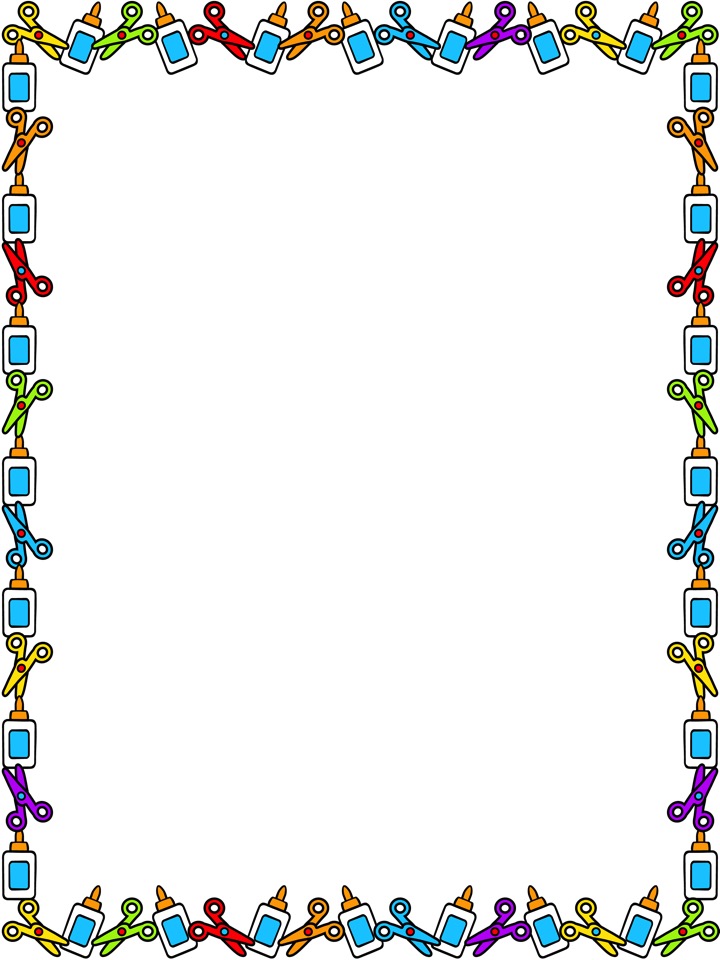 Kindergarten Supply List
2022-2023
SPECIAL NOTES

*Please DO NOT label any materials with your child’s name.  All of our supplies become community property, as we use them for several different activities throughout the day.

*Please DO NOT purchase pencils, crayon boxes, or scissors.  I already have these materials in the classroom.

*If your child is left-handed, then I am requesting you purchase their scissors.  You may write their name on them.

*We send home rest blankets, pillows, and coverings every two weeks for washing.  Please be prompt when returning them the  following Monday.

*Please DO NOT forget to send the requested change of clothing.  We are still young, and accidents sometimes happen.  These do not have to be the school uniform. They can be any appropriate choice of clothing.

*We are still restraining the use of public water fountains.  Please be sure you send enough water for your child each day.  We have snack time daily.  Please send a snack and beverage with your child every day.  WE DO NOT HAVE A MICROWAVE; THEREFORE, I AM UNABLE TO WARM FOOD FOR YOUR CHILD. 

*Please be checking your email accounts in the upcoming weeks.  I will
 be inviting you to join our Google classroom platform.  This will give 
you a chance to view pictures, instructional videos, and additional information pertinent to our classroom.

Yours in Christ.
Julie Vosbein
Kindergarten
Mater Dolorosa Catholic School